„MALUCH + ” 2021Resortowy program rozwoju instytucji opieki nad dziećmi  w wieku do lat 3
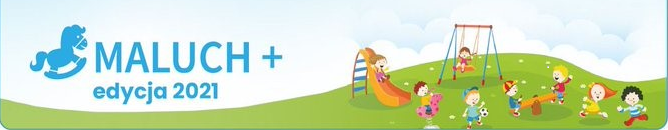 Cele Programu: 

Zwiększenie dostępności terytorialnej i finansowej 
miejsc opieki w żłobkach, 
klubach dziecięcych i u dziennych opiekunów

Zwiększenie stopy zatrudnienia
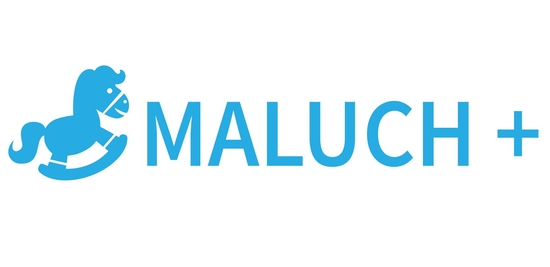 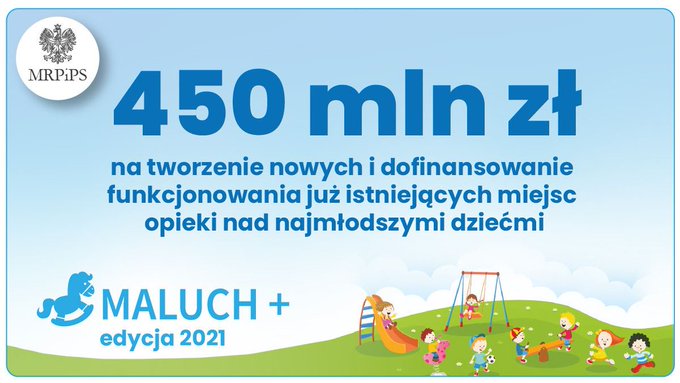 Program finansowany jest z dwóch źródeł : ze środków budżetu państwa oraz ze środków Funduszu Pracy - łącznie
Program MALUCH w systemie wsparcia rodziny
Program MALUCH na przestrzeni lat:


2011 rok – 40 000 000 zł
2012 rok – 40 000 000 zł
2013 rok – 90 000 000 zł
2014 rok – 101 000 000 zł
2015, 2016 i 2017  rok – po 151 000 000 zł
2018 i 2019 rok – po 450 000 000 zł
2020 rok – 400 000 000 zł
Realizacja Programu Maluch w województwie dolnośląskim w latach 2017 - 2019
W 2021 r. „MALUCH + ” realizowany będzie w ramach 4 modułów:
MODUŁ 1 (dla jst) - utworzenie w 2021 r. nowych miejsc w instytucjach opieki nad dziećmi oraz zapewnienie ich funkcjonowania, przy czym dofinansowaniu może podlegać utworzenie miejsc opieki i ich funkcjonowanie, jak też samo utworzenie miejsc, w tym miejsc dla dzieci niepełnosprawnych lub wymagających szczególnej opieki, Co istotne, jest on podzielony na dwie części. Ta oznaczona jako moduł 1a jest przewidziana dla tych gmin, na których terenie nie ma żadnej samorządowej instytucji opieki. Z kolei moduł 1b umożliwia uzyskanie wsparcia na zakładanie placówek w pozostałych gminach – przy czym obowiązuje tu dodatkowy warunek wskazujący, że wnioskowana wysokość dotacji nie może być wyższa niż 6 mln zł.
MODUŁ 2  (dla jst) - zapewnienie funkcjonowania miejsc opieki utworzonych z udziałem środków z edycji 2020 lub wcześniejszych, w tym miejsc dla dzieci niepełnosprawnych lub wymagających szczególnej opieki,
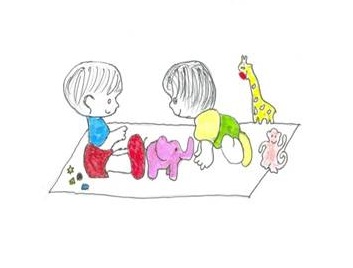 MODUŁ 3 (dla podmiotów innych niż jst) - utworzenie w 2021 r. nowych miejsc w instytucjach opieki nad dziećmi oraz zapewnienie ich funkcjonowania, przy czym dofinansowaniu może podlegać utworzenie miejsc opieki i ich funkcjonowanie, jak też samo utworzenie miejsc, w tym miejsc dla dzieci niepełnosprawnych lub wymagających szczególnej opieki,
MODUŁ 4 (dla podmiotów innych niż jst) – zapewnienie funkcjonowania miejsc opieki, w tym miejsc dla dzieci niepełnosprawnych lub wymagających szczególnej opieki.
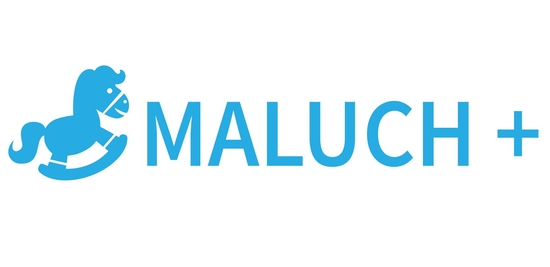 Wysokość wnioskowanego dofinansowania
Udział środków budżetu państwa oraz Funduszu Pracy w dofinansowaniu wynosi nie więcej niż 80% wartości kosztów realizacji zadania polegającego na tworzeniu nowych miejsc opieki i nie więcej niż 80% wartości kosztów realizacji zadania polegającego na funkcjonowaniu miejsc opieki ( moduł 2) lub nie więcej niż 80% miesięcznych opłat za pobyt ponoszonych przez rodziców (moduł 3 – w części dotyczącej funkcjonowania i 4).
Dla modułu 1a 
w przypadku wydatków na tworzenie miejsc:
nie więcej niż 33 000 zł na 1 nowo tworzone miejsce w żłobku lub klubie dziecięcym,
nie więcej niż 5 000 zł na 1 nowo tworzone miejsce u dziennego opiekuna;
w przypadku wydatków na funkcjonowanie miejsc  kwota dofinansowania zostanie określona na etapie rozstrzygnięcia konkursu, przy czym w przypadku miejsc dla dzieci niepełnosprawnych lub wymagających szczególnej opieki – ww. kwota zostanie odpowiednio zwiększona
Dla modułu 1b
w przypadku wydatków na tworzenie miejsc:
nie więcej niż 30 000 zł na 1 nowo tworzone miejsce w żłobku lub klubie dziecięcym 
nie więcej niż 5 000 zł na 1 nowo tworzone miejsce u dziennego opiekuna;
w przypadku wydatków na funkcjonowanie miejsc  kwota dofinansowania zostanie określona na etapie rozstrzygnięcia konkursu, przy czym w przypadku miejsc dla dzieci niepełnosprawnych lub wymagających szczególnej opieki – ww. kwota zostanie odpowiednio zwiększona.
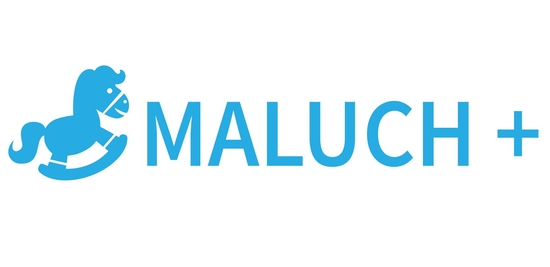 Dla modułu 2
kwota dofinansowania zostanie określona na etapie rozstrzygnięcia konkursu, przy czym w przypadku miejsc dla dzieci niepełnosprawnych lub wymagających szczególnej opieki – ww. kwota zostanie odpowiednio zwiększona.  
Dla modułu 3
w przypadku tworzenia nowych miejsc opieki:
nie więcej niż 10 000 zł na 1 nowo tworzone miejsce w żłobku lub klubie dziecięcym,
nie więcej niż 5 000 zł na 1 nowo tworzone miejsce u dziennego opiekuna;
w przypadku wydatków na funkcjonowanie miejsc  kwota dofinansowania zostanie określona na etapie rozstrzygnięcia konkursu, przy czym w przypadku miejsc dla dzieci niepełnosprawnych lub wymagających szczególnej opieki – ww. kwota zostanie odpowiednio zwiększona.
Dla modułu 4

kwota dofinansowania zostanie określona na etapie rozstrzygnięcia konkursu, przy czym w przypadku miejsc dla dzieci niepełnosprawnych lub wymagających szczególnej opieki – ww. kwota zostanie odpowiednio zwiększona.
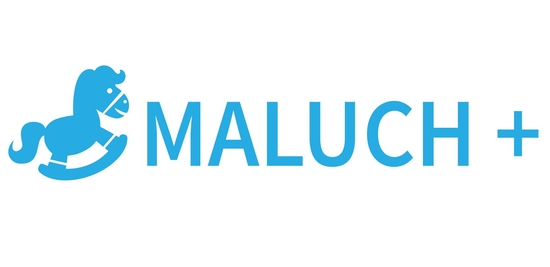 Przeznaczenie dofinansowania
W module 1a i 1b wydatki na tworzenie nowych miejsc opieki mogą dotyczyć wydatków majątkowych lub bieżących związanych z tworzeniem nowych miejsc opieki, w szczególności wskazanych w pkt.5.3.1. programu. 
Koszty tworzenia nowych miejsc opieki w module 3 przez podmioty inne niż jst, mogą dotyczyć wydatków majątkowych lub bieżących związanych z tworzeniem nowych miejsc opieki wskazanych w pkt 5.3.1, z wyłączeniem kosztów budowy w zakresie wykonywania nowego obiektu budowlanego lub kosztów zakupu nieruchomości.
W module 1a, 1b i 2, wydatki bieżące na zapewnienie funkcjonowania miejsc opieki dotyczą wszystkich wydatków związanych z funkcjonowaniem miejsc.
W module 3 (w części dotyczącej funkcjonowania) i 4 dofinansowanie przeznaczone jest na obniżenie miesięcznych opłat za pobyt ponoszonych przez rodziców.
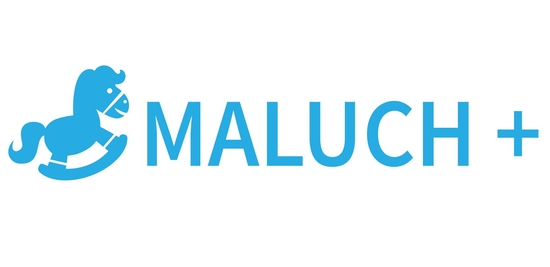 Dofinansowanie przeznaczone jest nie dla podmiotu prowadzącego instytucje opieki, a dla rodziców na obniżenie ponoszonych przez nich miesięcznych opłat za pobyt (bez wyżywienia). Dotyczy to również dzieci niepełnosprawnych lub wymagających szczególnej opieki. Miesięczna kwota dofinansowania zostanie ogłoszona w wynikach konkursu. Będzie ona przysługiwała w pełnej wysokości, niezależnie od czasu przebywania dziecka w żłobku, klubie dziecięcym lub pod opieką dziennego opiekuna. Jednak nie może być ona wyższa od ponoszonej miesięcznej opłaty za pobyt po uwzględnieniu ulg. Miesięczny udział dofinansowania nie może być wyższy niż 80% miesięcznej opłaty za pobyt.
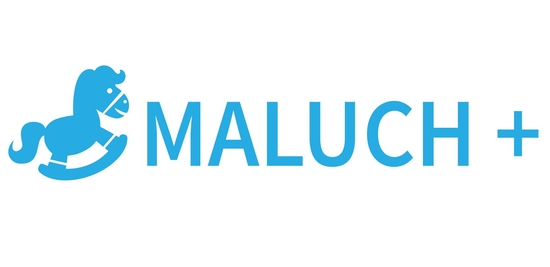 Dofinansowanie dotyczy zadań realizowanych w okresie od dnia 1 stycznia 2021 r. do dnia 31 grudnia 2021 r.

Zakończenie zadania polegającego na utworzeniu nowych miejsc opieki w ramach modułu 1 i 3 należy rozumieć jako dzień dokonania wpisu instytucji opieki do rejestru żłobków i klubów dziecięcych lub do wykazu dziennych opiekunów lub dzień dokonania zmiany ww. wpisu, który może przypadać do dnia 31 stycznia 2022 r., przy czym wykorzystanie środków z dotacji/Funduszu Pracy oraz środków własnych na to zadanie, jak i rzeczowe zakończenie zadania, musi nastąpić do dnia 31 grudnia 2021 r.
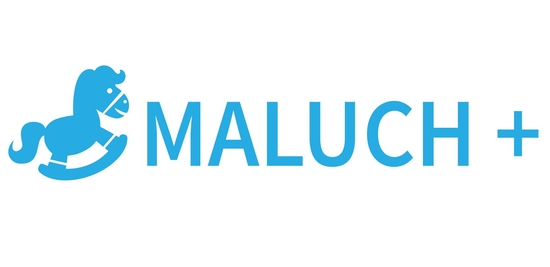 Harmonogram składania ofert:

moduł 1 – od 7 września do 16 października 2020 r.
moduły 2-4 – od 7 września do 6 listopada 2020 r. 

UWAGA! Oferty złożone po terminie nie będą rozpatrywane. 

Oferty można składać w formie pisemnej do Dolnośląskiego Urzędu Wojewódzkiego lub w formie elektronicznej za pośrednictwem platformy ePUAP na konto Dolnośląskiego Urzędu Wojewódzkiego. 
Liczy się data wpływu do urzędu.

Po zebraniu od wojewodów informacji o ofertach zakwalifikowanych do Programu Minister podejmie decyzję co do zakresu (wyboru modułu lub modułów), sposobu (kryteriów i wag kryteriów) podziału środków na Program i kwot dofinansowania dla beneficjentów.
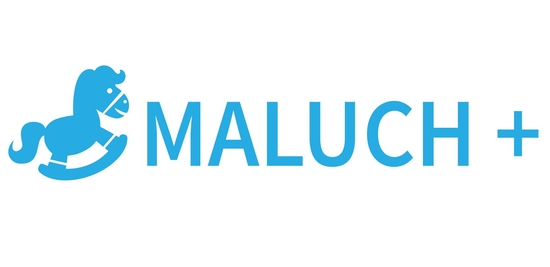 Wyniki konkursu z podziałem na beneficjentów zostaną podane do publicznej wiadomości na stronie internetowej Ministerstwa Rodziny, Pracy i Polityki Społecznej: www.gov.pl/rodzina, w następujących terminach:

moduł 1 – do 27 listopada 2020 r.,
moduły 2-4 – do 15 stycznia 2021 r. 

Podmioty, które otrzymają dofinansowanie do tworzenia miejsc opieki dla dzieci do lat 3 z edycji 2021 (moduł 1 i 3), są zobowiązane do utrzymania miejsc opieki nad dziećmi do lat 3 przez okres 5 lat, tj. do 31 grudnia 2026 r.
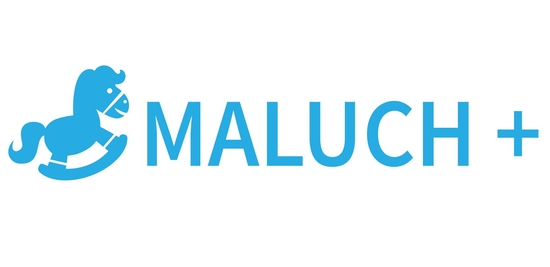 Wymagana dokumentacja:

Kompletnie wypełniony formularz oferty zgodnie z opisem tabel/rubryk, podpisany przez osoby uprawnione do reprezentowania podmiotu wraz z załącznikami odpowiednimi dla danego modułu.

Moduł 1a i 1b

 a) w przypadku inwestycji budowlanej – program inwestycji ( zał. 10 do    Programu),
b) tytuł prawny do lokalu, w którym będzie prowadzona instytucja opieki ( np. akt własności, umowa najmu, umowa przedwstępna najmu itp.),
c) w przypadku remontu - opis realizacji zadania ( wzór określony przez wojewodę),
d) kalkulacja kosztów wg wzoru określonego przez wojewodę, przy czym w kalkulacji kosztów niezbędne jest uwzględnienie udziału kosztów pośrednich w całości kosztów realizacji zadania polegającego na tworzeniu miejsc opieki lub funkcjonowaniu miejsc opieki,
e) w przypadku modułu 1a: oświadczenie o braku utworzonych przez jst instytucji opieki ( zał. 11 do Programu),
f) W przypadku modułu 1b: dokument (np. uchwała rady gminy) potwierdzający istnienie lub planowane wprowadzenie w 2021 r. powszechnego systemu dofinansowania pobytu dzieci w instytucjach opieki.
Jeśli gmina nie posiada lub nie planuje wprowadzenia powszechnego systemu pobytu dzieci również może złożyć ofertę.

Moduł 2

kalkulacja kosztów wg wzoru określonego przez wojewodę, przy czym w kalkulacji kosztów niezbędne jest uwzględnienie udziału kosztów pośrednich w całości kosztów realizacji zadania polegającego na funkcjonowaniu miejsc opieki,
wyciąg z rejestru żłobków i klubów dziecięcych ( na dzień składania oferty). Jeśli gmina nie ukończyła zadania polegającego na tworzeniu nowych miejsc opieki w ramach programu „ Maluch+” 2020 również może złożyć ofertę bez wymaganego dokumentu.
oświadczenie o przeciętnej miesięcznej liczbie dotowanych przez gminę dzieci w niepublicznych żłobkach i klubach dziecięcych w 2020 r. ( zał. 12 do Programu). Gminy nie dotujące miejsc opieki w niepublicznych żłobkach i klubach dziecięcych również mogą składać ofertę konkursową.
Moduł 3

a) w przypadku inwestycji budowlanej – program inwestycji ( zał. 10 do    Programu),
b) tytuł prawny do lokalu, w którym będzie prowadzona instytucja opieki ( np. akt własności, umowa najmu, umowa przedwstępna najmu itp.),
c) w przypadku remontu - opis realizacji zadania ( wzór określony przez wojewodę),
d) w przypadku oferty dotyczącej uczelni, składanej przez podmiot współpracujący, do oferty należy dołączyć umowę ( porozumienie) współpracy z uczelnią,
e) w przypadku oferty dotyczącej pracodawcy, składanej przez podmiot współpracujący, do oferty należy dołączyć umowę ( porozumienie) współpracy z pracodawcą,
f) kalkulacja kosztów wg wzoru określonego przez wojewodę, przy czym w kalkulacji kosztów niezbędne jest uwzględnienie udziału kosztów pośrednich w całości kosztów realizacji zadania polegającego na tworzeniu miejsc opieki,
g) w przypadku osób fizycznych - oświadczenie o zapoznaniu się z klauzulą informacyjną dotyczącą ochrony danych osobowych w związku z uczestnictwem w Programie ( zał. 28 do Programu) oraz oświadczenie o wyrażeniu zgody na przetwarzanie danych osobowych przez wojewodę ( wzór określony przez wojewodę)
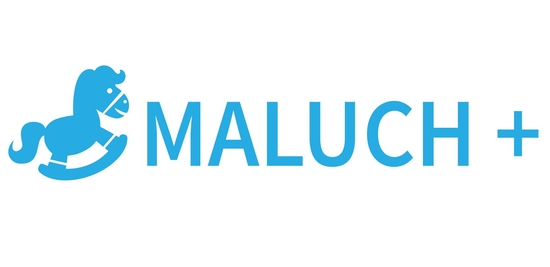 Moduł 4

a) w przypadku oferty dotyczącej uczelni, składanej przez podmiot współpracujący, do oferty należy dołączyć umowę ( porozumienie) współpracy z uczelnią,
b) w przypadku oferty dotyczącej pracodawcy, składanej przez podmiot współpracujący, do oferty należy dołączyć umowę ( porozumienie) współpracy z pracodawcą,
c) w przypadku osób fizycznych - oświadczenie o zapoznaniu się z klauzulą informacyjną dotyczącą ochrony danych osobowych w związku z uczestnictwem w Programie ( zał. 28 do Programu) oraz oświadczenie o wyrażeniu zgody na przetwarzanie danych osobowych przez wojewodę ( wzór określony przez wojewodę).
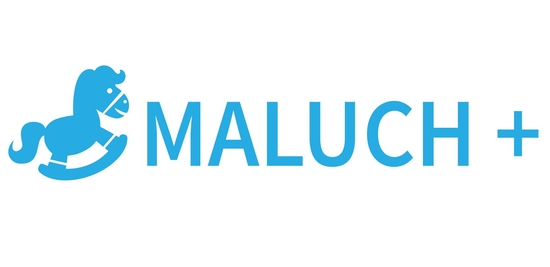 Najczęstsze błędy przy wypełnianiu oferty:

Oferta dla jst:
 - brak daty oraz miejsca złożenia oferty,
 - wypełnienie wszystkich pól „ podmiot wnioskujący” , gdy tymczasem   należy wpisać gminę, powiat lub województwo w zależności jaki podmiot wnioskuje,
 - w tabeli powinna być nazwa żłobka, klubu dziecięcego lub dziennego opiekuna i jego adres, a nie nazwa gminy,
 - brak podpisu wójta, burmistrza i skarbnika.

2. Oferta dla podmiotów niepublicznych:
 - brak daty oraz miejsca złożenia oferty,
 - wypełnienie pola „ podmiot składający ofertę” nawet jeśli oferent nie współpracuje z uczelnią,
 - brak wypełnienia pola gmina i kod terytorialny ( lub błędny kod terytorialny),
 - w tabeli powinna być nazwa żłobka, klubu dziecięcego lub dziennego opiekuna i jego adres, a nie nazwa podmiotu wnioskującego,
 - w tabeli brak wypełnienia formy opieki nad dziećmi w wieku do lat 3,
 - brak podpisu osoby reprezentującej podmiot.
Wzór oferty konkursowej  - moduł 1a
Wzór oferty konkursowej  - moduł 1b
Wzór oferty konkursowej – moduł 2
Wzór oferty konkursowej  - moduł 3
Wzór oferty konkursowej – moduł 4
Osoby do kontaktu:
Wydział Zdrowia i Polityki Społecznej Dolnośląskiego Urzędu Wojewódzkiego:Elżbieta Gawryjołek, tel. 71 340 60 77; e-mail: e.gawryjolek@duw.plMagdalena Bernaczek, tel. 71 340 67 06; e-mail: m.bernaczek@duw.pl,Małgorzata Kaleta, tel. 71 340 67 59; e-mail: malgorzata.kaleta@duw.plStrona Ministerstwa Rodziny, Pracy i Polityki Społecznej(program MALUCH+2021, pytania + odpowiedzi, przykładowe oferty konkursowe):https://www.gov.pl/web/rodzina/maluch-2024
Dziękujemy za uwagę
Materiał przygotował Wydział Zdrowia i Polityki Społecznej Dolnośląskiego Urzędu Wojewódzkiego we Wrocławiu
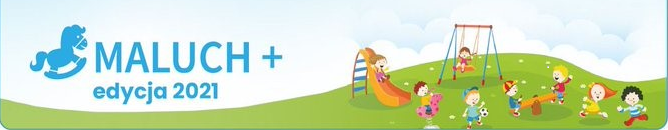